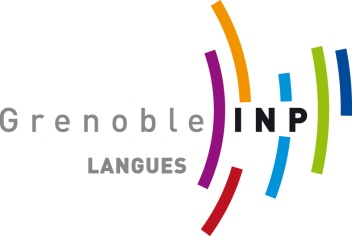 Mis
spell
Objective:
Work on pronunciation and « devilish duos » for French speakers.
Teacher-guided if possible.
Students may ask teacher for help if they are not sure.
This game may be adapted to other linguistic elements such as compound nouns, prepositional verbs etc .. Where 2 elements are needed or compared
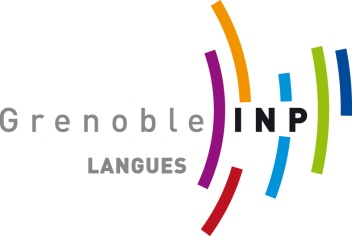 Mis
spell
Game play:
Take a card from the pile. You have 2 words on the card to say out loud to the other player(s)
The others in your group have to write down the words in the same order (top, then bottom) based on your pronunciation.
You may not spell.
If 2 players take your dictation, you only get 1 point if BOTH write the words down correctly.
For 3+ players you get 1 point if the majority of the group has the correct spelling.
Extra 5 points if students find extra words that are homonyms (ex Sign/Scene – also « seen »)
Game may be made more difficult (or double points..) by forcing students to prove they understand the meaning of words. (roll the dice 1-2 =example in use, 3-4=definition/synonym, 5-6=translation etc …)
mis
mis
mis
mis
mis
mis
mis
spell
spell
spell
spell
spell
spell
spell
mis
mis
mis
mis
mis
mis
mis
spell
spell
spell
spell
spell
spell
spell
mis
mis
mis
mis
mis
mis
mis
spell
spell
spell
spell
spell
spell
spell
mis
mis
mis
mis
mis
mis
mis
spell
spell
spell
spell
spell
spell
spell
Master recto-verso print copy
knit
west
dumb
ski
power
hip
ripe
neat
waste
dome
sky
poor
heap
rip
sip
pip
ache
coat
caught
not
gaze
seep
peep
h
caught
cot
note
gas
bought
shade
laid
sinned
type
cows
kite
bout
shed
led
signed
kit
tip
cause
veal
heart
ward
whizz
choose
chose
will
vile
hurt
world
with
shoes
shows
wheel
Master recto-verso print copy
mis
mis
mis
mis
mis
mis
mis
spell
spell
spell
spell
spell
spell
spell
mis
mis
mis
mis
mis
mis
mis
spell
spell
spell
spell
spell
spell
spell
mis
mis
mis
mis
mis
mis
mis
spell
spell
spell
spell
spell
spell
spell
mis
mis
mis
mis
mis
mis
mis
spell
spell
spell
spell
spell
spell
spell
Master recto-verso print copy
tok
walk
main
mean
while
thick
drone
talk
work
men
main
wheel
sick
drawn
worse
sauce
plane
err
wish
whole
won
worth
south
plan
her
which
wall
one
off
went
desert
reach
cheap
shield
wet
of
rent
dessert
rich
wait
sheep
child
free
test
vat
great
mile
udder
Won’t
tree
taste
that
greet
mill
other
want
Master recto-verso print copy
it
ease
this
there
heat
seat
site
eat
is
these
dare
hit
sit
seat
mis
mis
mis
mis
mis
mis
mis
spell
spell
spell
spell
spell
spell
spell
sin
sing
thing
sink
beat
To live
light
thin
thing
think
think
lit
bit
To leave
mis
mis
mis
mis
mis
mis
mis
spell
spell
spell
spell
spell
spell
spell
work
then
den
hurt
really
fond
pain
fund
walk
zen
then
heart
rarely
pen
mis
mis
mis
mis
mis
mis
mis
spell
spell
spell
spell
spell
spell
spell
elf
free
gin
scene
high
Know/no
Feet/feat
health
three
jean
sign
Eye/I
now
fit
mis
mis
mis
mis
mis
mis
mis
spell
spell
spell
spell
spell
spell
spell
Student score card – start in column one, fill it up and then move onto column 2 etc … 56 words in total. After each turn compare your spelling with the other students to assess points awarded to the speaker.
When you are the speaker add your awarded points inside the squares as you progress through the game.
 The game ends when all squares have been used up the winner being the one with the most points.
mis
spell
4
3
2
1
5
6
7